ModuleDieetvoeding
Hoofdstuk 3
 Levenslange diëten
3 Levenslange diëten
3.2 Hypoallergeendieet   
3.3 Blaasgruisdieet   
3.4 Nierdieet   
3.5 Schildklierdieet   
3.6 Gewrichtsdieet   
3.7 Verwerkingsopdracht
Dieetvoeding
3. Levenslange diëten
3.2 Hypoallergeendieet
Voedselallergie: 
	afwijkend reageren van immuunsysteem op bestanddelen van voedsel.

Voedselintolerantie: 
	missen/ niet-functioneren van enzymen die helpen bij vertering.

Voedselovergevoeligheid: 
	ongewenste reacties op bepaalde voedingsmiddelen.

Video over voedselallergie
Dieetvoeding
3. Levenslange diëten
3.2 Hypoallergeendieet
Hypoallergeendieet bij voedselallergie. 

Diagnose voedselallergie: eliminatiedieet (eiwit)

Twee uitgangspunten hypoallergeendieet:
eliminatiedieet waar eiwit niet in zit
eliminatiedieet met geknipte eiwitten (hydrolyseren)
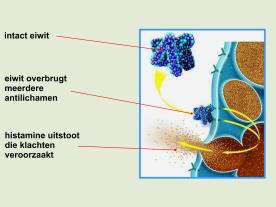 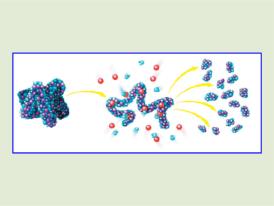 Dieetvoeding
3. Levenslange diëten
3.3 Blaasgruisdieet
Hond: steen-/gruisvorming gevolg van blaasontsteking.
Kat: blaasontsteking gevolg van steentjes/ gruis.

Oorzaken L.U.T.D. (lower urinary tract disease):
stress,
onvoldoende activiteit en overgewicht
(ras)predispositie/ aanleg
verkeerde voer 
weinig wateropname, veel drinken is juist goed
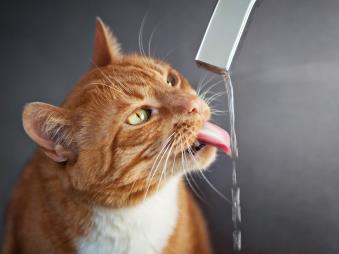 Dieetvoeding
3. Levenslange diëten
3.3 Blaasgruisdieet
F.L.U.T.D. (feline lower urinary tract disease)
verhoogd PH urine waardoor kristallen neerslaan

Kenmerken blaasgruisdieet bij L.U.T.D.:
veroorzaakt  laag urine-pH (6,2-6,4)
verlaagd mineralengehalte (mg, p, ca) 
verlaagd eiwitgehalte
hogere energie-inhoud (beperkt opname van mineralen)
goede verteerbaarheid
Dieetvoeding
3. Levenslange diëten
3.4 Nierdieet
Functie nierdieet: dragelijk maken van gevolgen van slecht werkende nieren. Levenslang 
Kenmerken nierfalen: weinig eetlust, veel drinken.

Aanpassingen nierdieet:
minder, maar hoogwaardige eiwitten (ureum)
aanpassing mineralen: minder ca en vit. d, MINDER fosfor
voer moet smakelijk zijn
Dieetvoeding
3. Levenslange diëten
3.5 Schildklierdieet
Hyperthyreoïdie: te snel werkende schildklier. 
Gevolgen:
vermageren, wel eetlust
hyperactiviteit
braken
diarree
video over schildklierdieet
Schildklierdieet 
bevat minder jodium (werking schildklierhormoon)
goed doseren
Dieetvoeding
3. Levenslange diëten
3.6 Gewrichtsdieet
Slijt van kraakbeen in gewricht veroorzaakt osteoartritis. Symptomen:
stijfheid
pijn
dier wil minder bewegen

Aanpassingen gewrichtsdieet:
verminderen van ontstekingen en pijn (omega 3 en 6 vetzuren)
glucosamine en chondroïtinesulfaat (minder afbraak kraakbeen)
Dieetvoeding
3. Levenslange diëten
3.7 Verwerkingsopdracht
Zet per dieet de dieetaanpassingen op een rijtje. Doe dit als je in dit hoofdstuk hebt geleerd en zoals het op 2 verpakkingen van dieetvoeding is aangegeven.
Dieetvoeding
2. Ondersteunende diëten